Figure 4. (a) Activity in the right posterior insula (x = 44, y = −10, z = 14) was positively correlated (t = 3.41, P < ...
Cereb Cortex, Volume 17, Issue 10, October 2007, Pages 2235–2244, https://doi.org/10.1093/cercor/bhl131
The content of this slide may be subject to copyright: please see the slide notes for details.
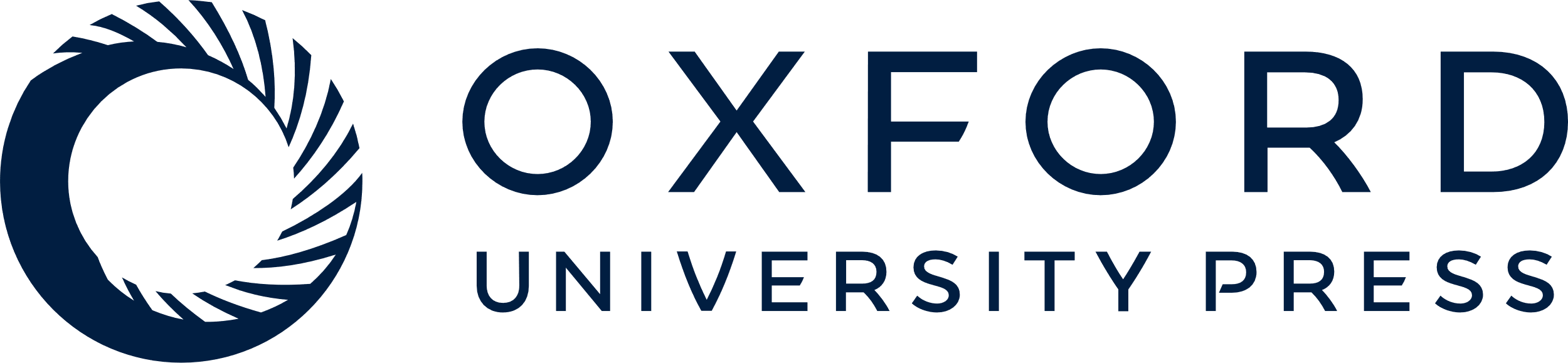 [Speaker Notes: Figure 4. (a) Activity in the right posterior insula (x = 44, y = −10, z = 14) was positively correlated (t = 3.41, P < 0.05) with the proprioceptive drift toward the rubber hand. (b) Activity in the left somatosensory cortex (x = −42, y = −24, z = 40) was negatively correlated (t = −4.84, P < 0.05) with the proprioceptive drift toward the rubber hand. Positive drifts indicate a drift toward the rubber hand, and negative drifts indicate a drift away from the rubber hand. Activations show averaged data over 10 participants (L = Left, R = Right).


Unless provided in the caption above, the following copyright applies to the content of this slide: © The Author 2006. Published by Oxford University Press. All rights reserved. For permissions, please e-mail: journals.permissions@oxfordjournals.org]